Capacitación sobre derechos y expectativas de la auditoría
Descripción
La capacitación sobre derechos y expectativas de la auditoría  proporcionará a los propietarios del distribuidor/agente y a sus directivos un mayor entendimiento de lo que significa ser auditado (bien por el fabricante o por un auditor externo asignado), cómo prepararse y qué esperar durante la misma.
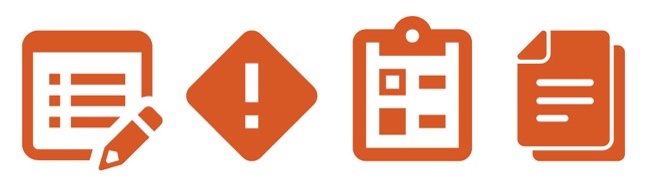 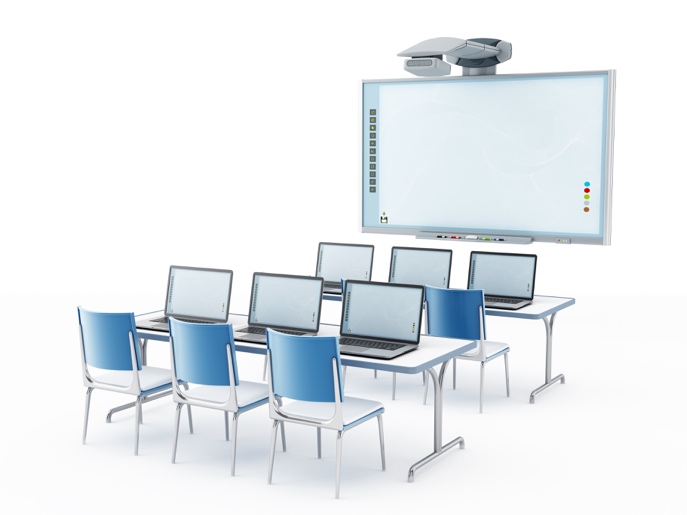 ¿Esto de qué manera lo beneficia?
Esta capacitación lo ayudará a entender de mejor manera el proceso general de auditoría, al mismo tiempo que lo ayudará a prepararse para una auditoría exitosa, le permitirá sufrir la menor interrupción de su negocio y mejorar sus relaciones con los fabricantes.
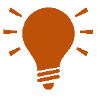 Instrucciones
Asegúrese de que los empleados que corresponde reciban y comprendan la capacitación sobre derechos y expectativas de la auditoría.
Asegúrese de que todos los empleados responsables de comunicarse y proveer información a auditores estén familiarizados con las expectativas de cumplimiento de los requisitos de la auditoría.
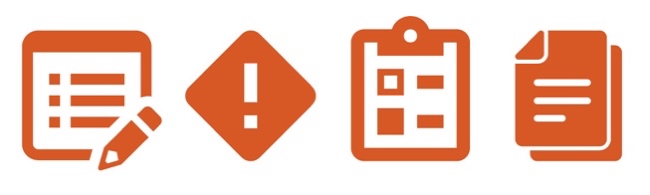 Otra documentación para tener en cuenta
 Código de Conducta
 Guía de Libros y Registros
 Capacitación antisoborno y anticorrupción
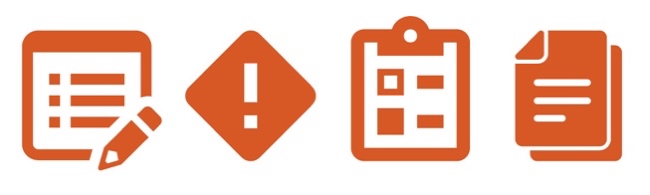 1
Derechos y expectativas de la auditoría
?
?
?
?
?
Introducción
?
?
?
¿Por qué estamos siendo auditados? 
Los fabricantes ejercen derechos de auditoría para garantizar un cumplimiento general por parte de terceros (socios comerciales) y para ayudar a identificar y mitigar riesgos potenciales. En la mayoría de los casos, las auditorías son realizadas para fomentar una mejor y más eficiente relación comercial entre el fabricante y sus terceros. Normalmente, los acuerdos entre canales indirectos y fabricantes incluirán una cláusula de “derechos de auditoría” que confirman la predisposición del canal indirecto a cumplir con los requisitos de una solicitud de auditoría.
¿Cuál es el objetivo de una auditoría? 
El objetivo de una auditoría para un fabricante es evaluar y obtener conocimiento de (mediante consultas y el análisis de documentos y operaciones) nuestros programas de cumplimiento, políticas, procedimientos y controles internos de las actividades que pueden ser susceptibles a riesgos de corrupción. Este proceso ayuda a asegurarnos de que estamos actuando con integridad al mismo tiempo que realizamos negocios de conformidad con nuestros acuerdos escritos y de manera compatible. 

¿Cómo serán utilizados nuestros datos e información?
             Normalmente el fabricante conducirá las auditorías de sus canales indirectos bien a través de un equipo interno con experiencia relevante en este tipo de actividades o bien por auditores externos. Estos equipos internos tienden a pertenecer a las funciones de auditoría interna o de cumplimiento del fabricante.  Este tipo de personal suele estar habituado a tratar datos sensibles e información de terceros. Con certeza realizarán su tarea de manera profesional y la información será compartida solo con quien sea absolutamente necesario para el desarrollo de la auditoría. La información y otros datos recopilados no serán compartidos con la función comercial más que para comunicar los resultados de la auditoría.
?
?
?
?
?
Introducción
?
?
?
Cuáles son los objetivos de una auditoría? 
1. Asegurar el cumplimiento de las leyes antisoborno y anticorrupción ("ABAC"), incluidas las siguientes áreas de enfoque:
Los tipos de operaciones financieras y actividades relacionadas.
Libros y registros completos y precisos.
Gestiones y controles internos adecuados
2. Ayudar a identificar
Factores de riesgo
Áreas potenciales para mejorar
¿Cuáles son los beneficios que obtenemos de una auditoría? 
Las auditorías nos ayudan a identificar potenciales problemas o áreas de riesgo que nosotros podemos reparar y/o mejorar. Al finalizar la auditoría, recibiremos recomendaciones para mejorar nuestras funciones comerciales y nuestro programa de cumplimiento que nos permitirán hacer crecer el negocio y mitigar los riesgos. Un auditoría también puede ayudar a abrir otro canal de comunicación con los fabricantes y mejorar nuestras relaciones con estos socios comerciales que resultan fundamentales.
Expectativas y preparación para la auditoría
Las expectativas y la preparación generales para la auditoría pueden incluir: 
Una visita al sitio
La visita a las oficinas y/o al centro de operaciones es una parte típica de cualquier auditoría. A pesar de que recibir a un equipo en las instalaciones puede parecer perjudicial, es la forma más eficiente que el fabricante o su auditor externo asignado tienen para completar la auditoría de manera rápida y con la mínima interrupción del negocio.
Normalmente, el equipo solicitará:
Una oficina o sala de conferencia privada    ii. Acceso a Wi-Fi                iii. Acceso a tomas eléctricas.
Debates transparentes
Los debates con los auditores deben ser abiertos y sinceros. No existen respuestas incorrectas.
Los empleados no deben ponerse nerviosos por no saber responder a las preguntas de manera inmediata. Siempre habrá una oportunidad para continuar.
Capacidad de respuesta ante pedidos
Los pedidos de los auditores deben responderse de manera oportuna. Generalmente, cuanto antes se completen los pedidos, antes podemos volver a la situación normal.
Los pedidos pueden incluir, entre otros:
Información sobre los antecedentes de la empresa (por ejemplo: diagrama organizacional, estatutos).
Políticas, procedimientos y otros documentos de gobierno.
Información financiera (por ejemplo: balance general, libro mayor, registros de gastos).
Documentación de respaldo de operaciones (por ejemplo: facturas, informes de gastos, contratos, registros de aprobación).
Expectativas y preparación para la auditoría (continuación)
Las expectativas y la preparación generales para la auditoría pueden incluir (continuación):
Documentación completa
Se debe brindar documentación completa. Si tiene preguntas respecto de los documentos pretendidos, plantéelas lo antes posible en el proceso. La entrega de documentación completa desde el comienzo podrá eliminar la necesidad de cumplir con ciertos pedidos.
Organice la documentación de acuerdo a identificadores de la lista de pedidos (por ejemplo: Identificación de la operación) para permitirles a los auditores identificar los documentos de manera rápida y devolverlos de manera organizada.
Acceso de las partes interesadas para cumplir con pedidos y preguntas adicionales.
Podrán realizarse pedidos de seguimiento de información, por lo que resulta importante que los auditores tengan acceso a todos los empleados y que estos respondan de manera oportuna. En ocasiones puede ser necesario para el equipo de auditoría hablar directamente con los empleados que tengan conocimiento directo de las transacciones de la muestra.
Inspecciones de sistemas contables, cuando resulte necesario.
En algunas ocasiones, los auditores podrán solicitar inspecciones a los sistemas de contabilidad para comprender o familiarizarse con los procesos.
Expectativas y preparación para la auditoría (continuación)
Pasos que podemos seguir hoy en día para garantizar que estamos preparados para cualquier auditoría:
Políticas y procedimientos
Asegúrese de que las versiones actuales implementadas de políticas y procedimientos estén disponibles y sean de fácil acceso.
Asegúrese de que nuestras políticas y procedimientos sean definitivos, tengan fecha y con el sello de la versión.
Asegúrese de que todas las políticas y procedimientos definitivos están guardados en formato PDF para evitar entregar accidentalmente borradores a los auditores.
Libros y registros
Si fuera aplicable, divida cualquier operación comercial específica del fabricante dentro de los sistemas de contabilidad. Recuerde, sin embargo, que las actividades generales y administrativas relativas a los diferentes fabricantes o al negocio en general pueden estar incluidas dentro del alcance de la auditoría.
Controles internos
Documente los procedimientos contables y financieros en protocolos y procesos de trabajo para permitir una inspección eficiente del proceso. Esto también permitirá realizar el intercambio de responsabilidades de un empleado a otro de manera más fácil.
Acuerdos y políticas del fabricante
Revisar contratos junto con los fabricantes para comprender de mejor manera los compromisos de cumplimiento y las obligaciones en caso de solicitar una auditoría.
Refamiliarizarnos con las políticas de nuestros fabricantes, tales como los códigos de conducta de terceros para garantizar que entendemos y cumplimos con todos los requisitos.
Expectativas y preparación para la auditoría (continuación)
Si tu auditoría se conduce a distancia: 
Trate la experiencia como si el equipo estuviera presente:
Aunque el equipo de auditoría no se encuentre presente, el equipo llevará a cabo procedimientos similares con los mismos objetivos.
Si trata la auditoría de la misma manera que lo haría si fuera presencial, ésta debería desarrollarse sin trabas y ser una experiencia beneficiosa.
Continue respondiendo a las solicitudes puntualmente
Responda a las solicitudes de los auditores puntualmente, tal como si estuvieran en sus oficinas.
Esto asegurará que el equipo de auditoria puede desarrollar su trabajo de manera eficiente y terminar en tiempo , así poder continuar con sus actividades habituales.

Utilice videoconferencias cuando sea necesario

El equipo de auditoria aún podrá requerir entrevistarse con algunas partes – siempre que sea posible, utilizando soluciones tecnológicas como videoconferencia ya que esta forma de interacción personal siempre tendrá un impacto mayor con respecto a una llamada telefónica.